Campaña Nacional de Concientización y Detección de Hepatitis C
Experiencia de la Provincia de Mendoza
Espul C. Cuello H. Lo Castro I. Avellaneda C.


Hospital Central de Mendoza. Laboratorio de Bioquímica Clínica. Sección Virología
2017
Metodología
Total de pacientes estudiados:
    n:674
Test rápido:
 n:257
Test ELISA:
n:417
Punción digital.
Entrega resultados  en el momento
Venopunción 
Entrega de resultados en 7 días
Campaña  Nacional  de Concientización y Detección  de HCV. Mendoza 2017
Metodología
Test Rápido
Test Elisa
Informe por escrito entregado al paciente
Resultado negativo
Resultado positivo
Confirmación con 2ª muestra y otra metodología (ELISA o CMIA)
Derivación al Hepatólogo para evaluación y Seguimiento
Campaña  Nacional  de Concientización y Detección  de HCV. Mendoza 2017
Resultados
Test rápido:
 n:257
1º Muestra
HCV +
n:2
2º Muestra
HCV +
n:0
Campaña  Nacional  de Concientización y Detección  de HCV. Mendoza 2017
Resultados
Test ELISA:
 n:417
1º Muestra
HCV +
n:10
2º Muestra
HCV +
n:9 
(RP: 5.54)
Campaña  Nacional  de Concientización y Detección  de HCV. Mendoza 2017
Resultados
HCV +
n :9
Edad promedio: 59 años (40-71 años)
8 pacientes poseían AT de transfusiones y cirugías antes y después de 1990 , tatuajes o pearcing y conocían su situación.
1 paciente refirió no poseer factores de riesgo y desconocía su situación.
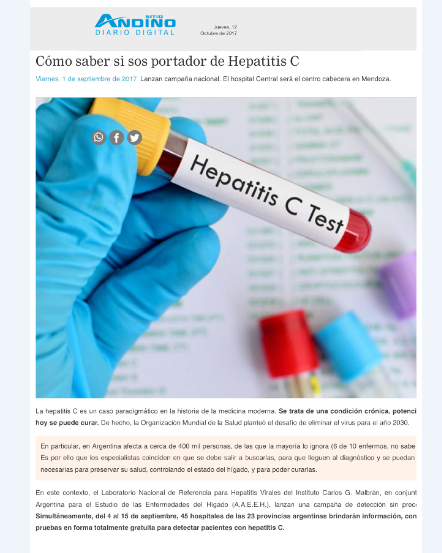 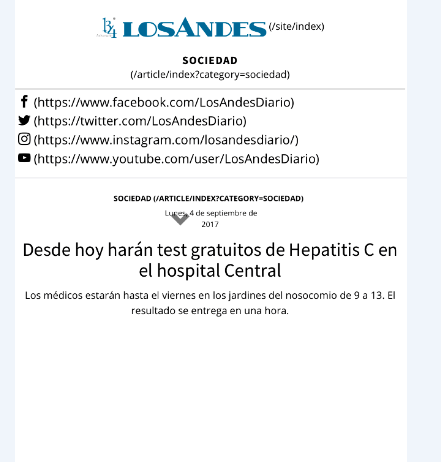 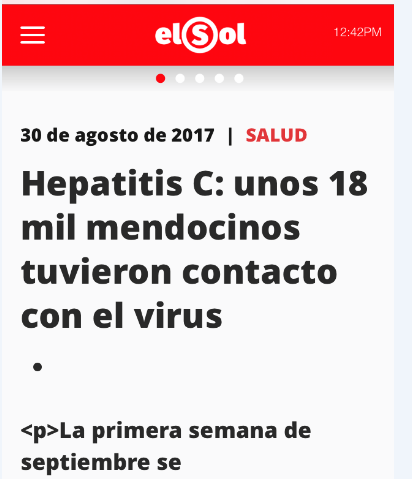 Divulgación en Diarios y Radios  Provinciales
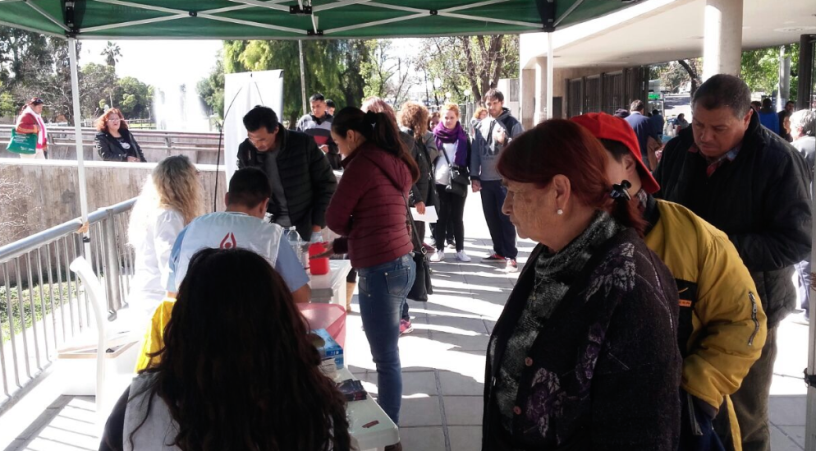 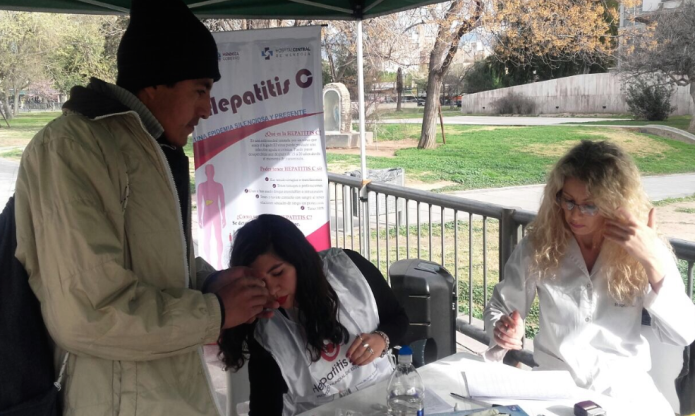 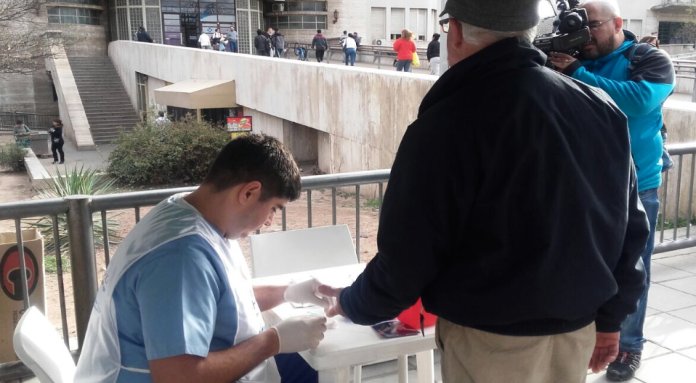 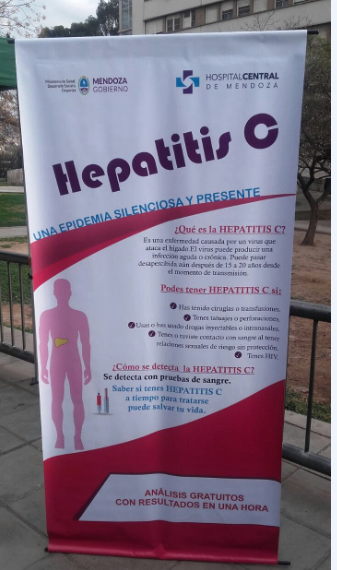 Convocatoria en el Hospital Central
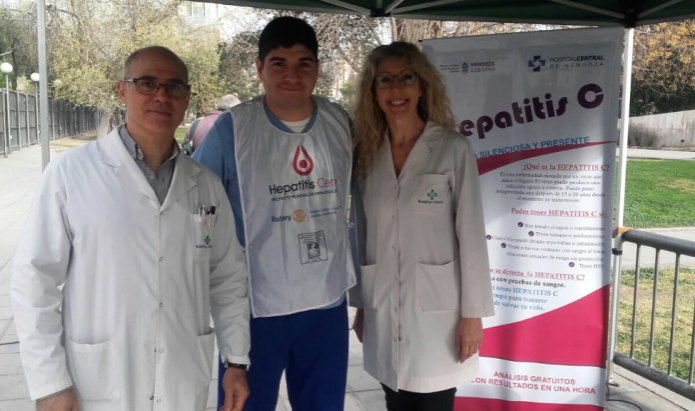 Muchas Gracias por su Atención
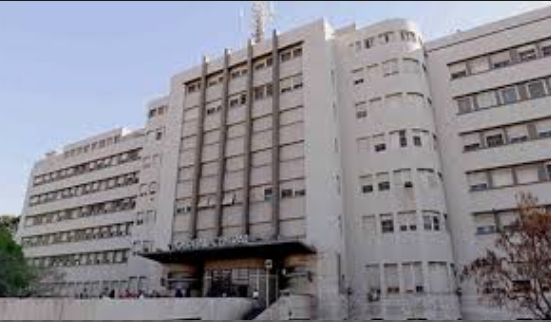 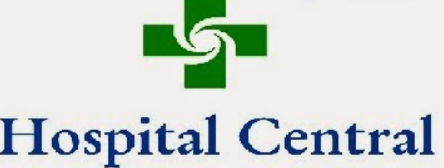